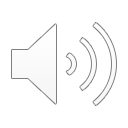 Part 4
46. First, the Bad News
 – Sin Separates
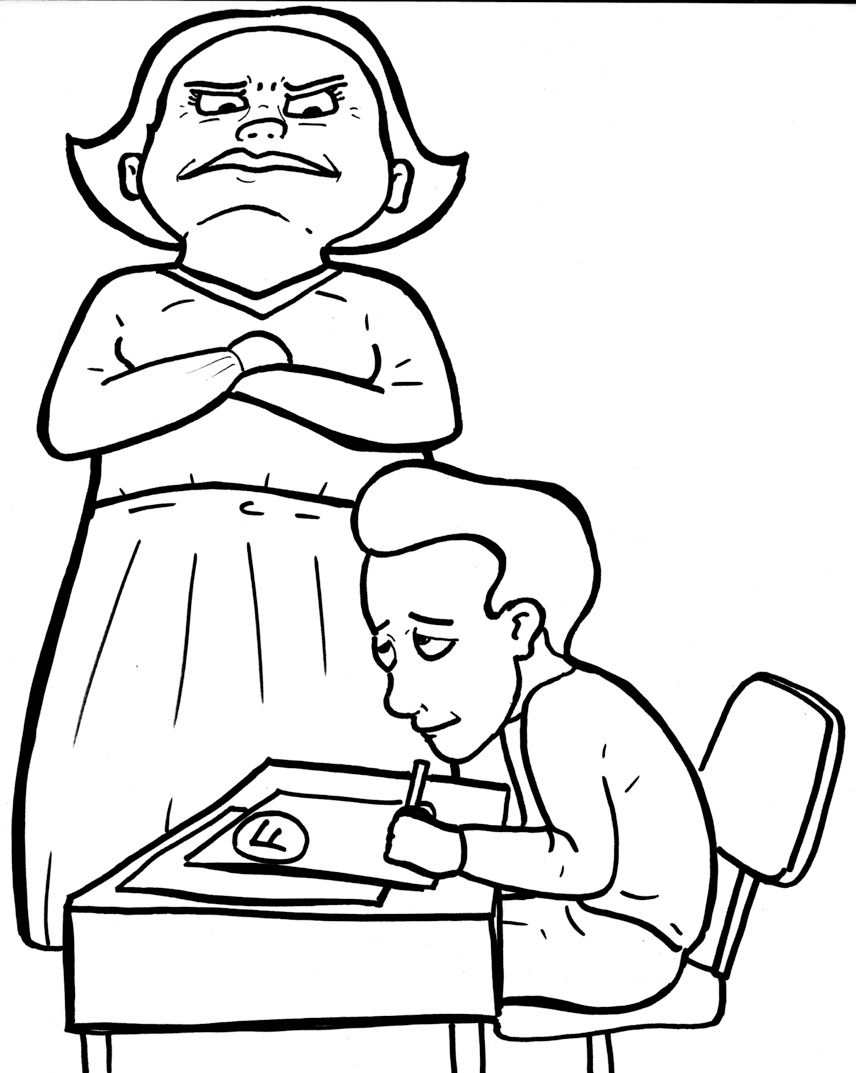 Story in Easy Read English
Questions
Story in Phrases
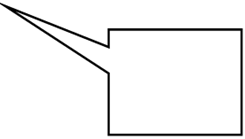 You cheated!
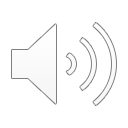 Jesus told the people about his heavenly Father.
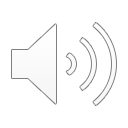 He said that God loves everyone.
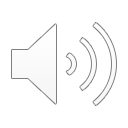 He wants us to be together with him forever.
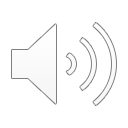 That means you!
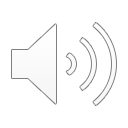 But… there’s a problem.
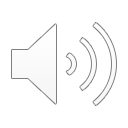 Our hearts are not clean.
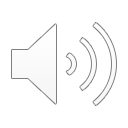 We don’t always obey God.
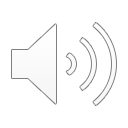 Sometimes, we don’t even want to obey!
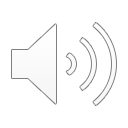 Have you ever:
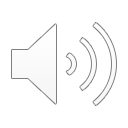 * lied to a friend?
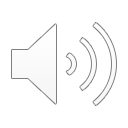 * hurt a sister or brother?
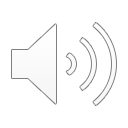 * disobeyed your parents?
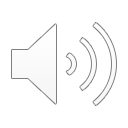 * yelled out mean words?
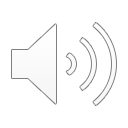 These wrongs are called sin.
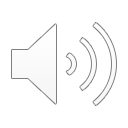 In the book of Romans we read,
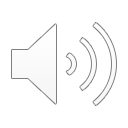 “There is no one who does good, not even one.”
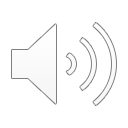 And, “We all fall short of the glory of God.”
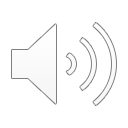 That means when we are selfish, we disappoint our perfect Father in heaven.
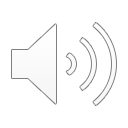 The bad news gets worse.
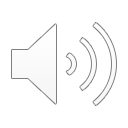 The whole world is in trouble because of sin.
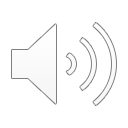 Now, we have a huge, awful, ugly problem.
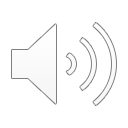 God is holy.  He can’t even look on sin.
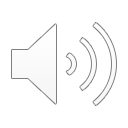 Our sin separates us from God.
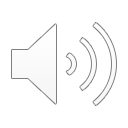 It’s like a warm, sweet friendship has been broken.
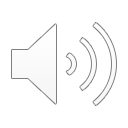 We’ve hurt God.
We need to start fresh.
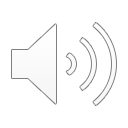 We need a whole, new heart.
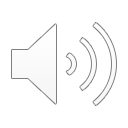 What can we do to be made clean?
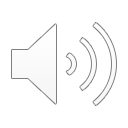 Will God forgive us?
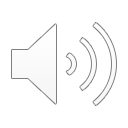 Will God punish us?
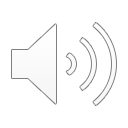 Will we go to hell?
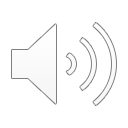 Jesus, help us!
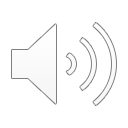 Question 1
What is the bad news?  
How bad is it?
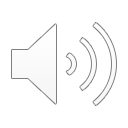 Question 2
How does our sin affect God? Ourselves?
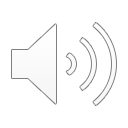 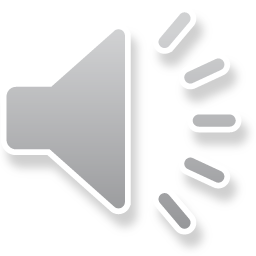 Question 3
What are some common sins that kids do?
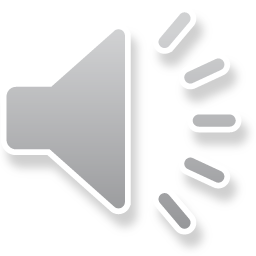 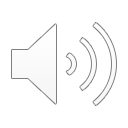 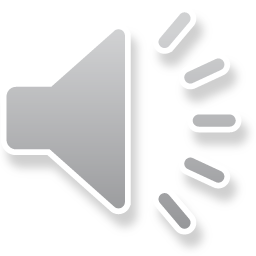 Question 4
Ask yourself, “What sins do I struggle with?  What can I do to stop myself?"
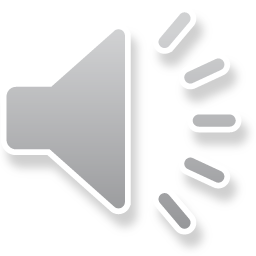 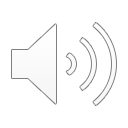 Prayer
Dear Lord,  
I know I have a sin problem.  It seems that every time I try to stop sinning, I do it again.  Can you help me? 
Thank you.
Amen
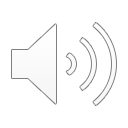 First, the Bad News -Sin Separates
Phrased for Fluency
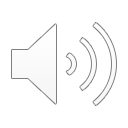 told the people
Jesus
about      his heavenly Father.
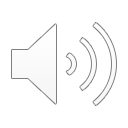 He said that
God loves
everyone.
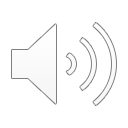 to be together
He wants us
forever.
with him
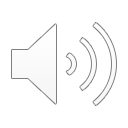 That means you!
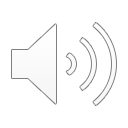 But…
there's a problem.
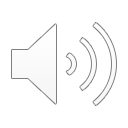 are not clean.
Our hearts
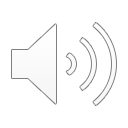 We don’t  always
obey God.
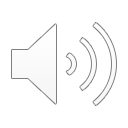 Sometimes,
we don't
obey!
even want to
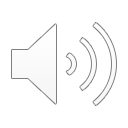 Have you ever:
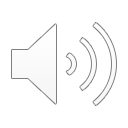 * lied
to a
friend?
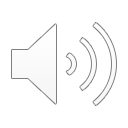 * hurt
a sister
or brother?
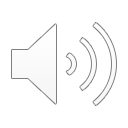 * disobeyed
your parents?
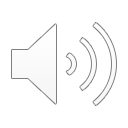 * yelled out
mean words?
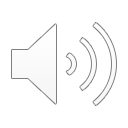 These wrongs
are called
sin.
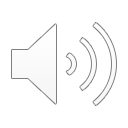 In the book
of Romans,
we read,
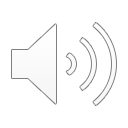 who does good,
"There is no one
not even one.”
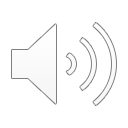 "We all fall short
And,
of God.”
of the glory
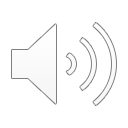 when we are selfish,
That means
we  disappoint
our perfect Father
in heaven.
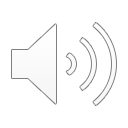 The bad news
gets worse.
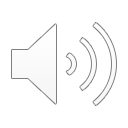 The whole world
is in trouble
because of sin.
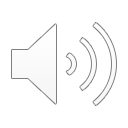 Now,
we have a huge,
ugly problem.
awful,
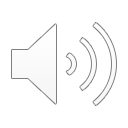 God
is holy.
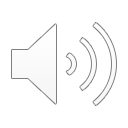 He can't
even look
on sin.
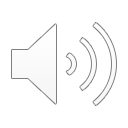 Our sin
separates us
from God.
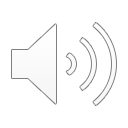 It’s like a
warm,
sweet friendship
has been broken.
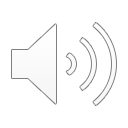 We’ve hurt God.
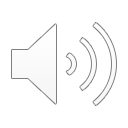 We need
fresh.
to start
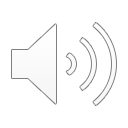 We need
new heart.
a whole,
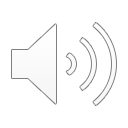 What can we do
to be
made clean?
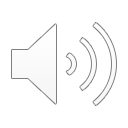 forgive us?
Will God
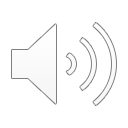 punish us?
Will God
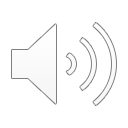 go to hell?
Will we
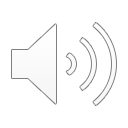 help us!
Jesus,